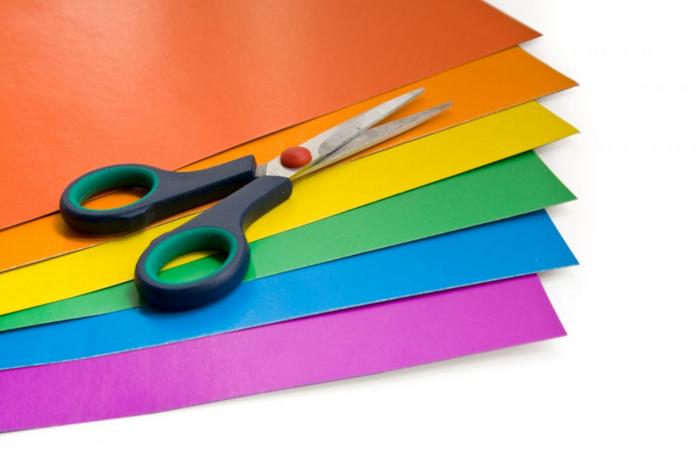 Мастер-класс
для педагогов
«Наши руки не для скуки»
Выполнила: воспитатель Радкевич Л.М.
МДОУ «Детский сад №10 «Радуга»,
г. Гаврилов-Ям
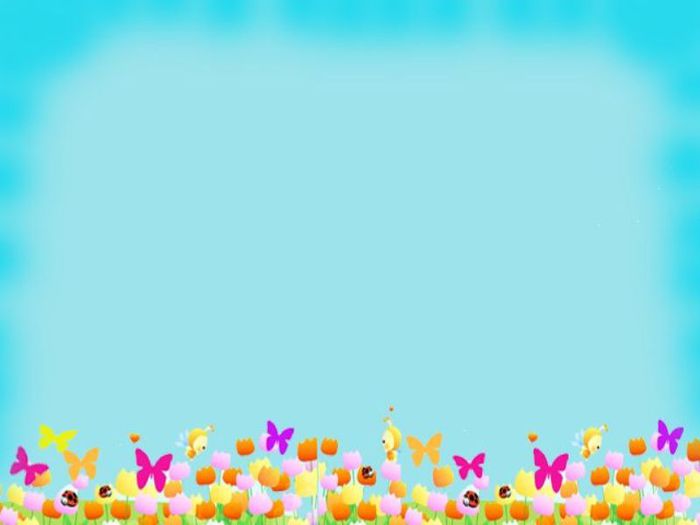 Цель мастер-класса: 
формирование у педагогов представления о значении технологии «бумагопластика» в развитии мелкой моторики  и  творчества дошкольников.
Задачи: 
познакомить педагогов с  видами «бумагопластика»,  показать приемы и этапы выполнения аппликации, закрепить теоретические знания в практической деятельности.
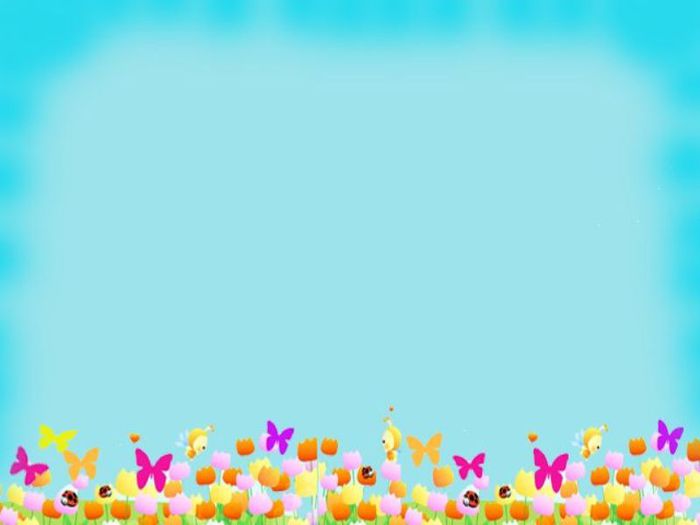 Бумагопластику 
широко используют в дизайне интерьеров, создании авангардной моды и других направлениях.
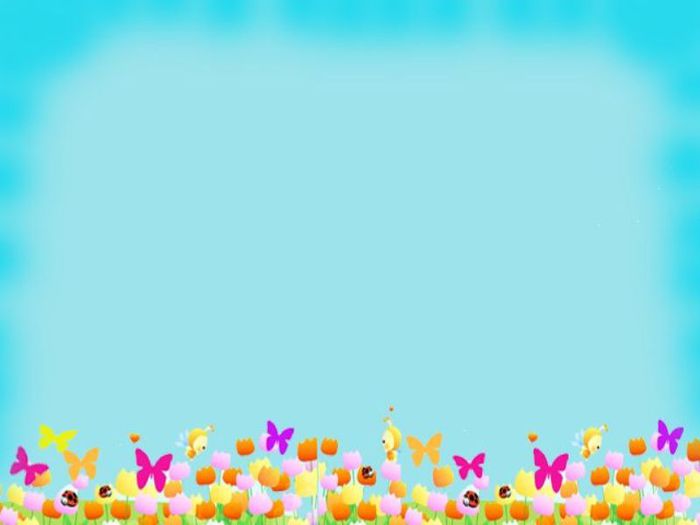 Понятие бумагопластики
Бумагопластика - искусство художественного моделирования из бумаги объемных композиций на плоскости и создания на основе моделей трехмерных бумажных скульптур.
 Другими словами, бумагопластика — это искусство художественного моделирования из бумаги.
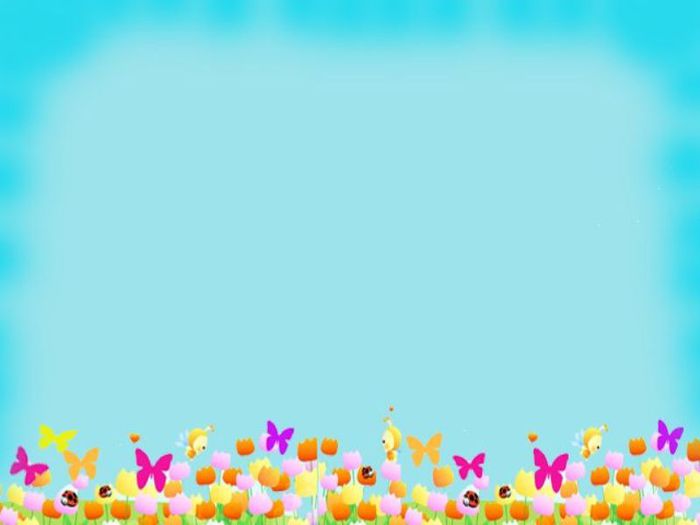 Цель бумагопластики:
 
Знакомство со свойствами бумаги, развитие творческих способностей, фантазии, воображения; развитие умения видеть целое и его части, развитие мелкой мускулатуры рук.
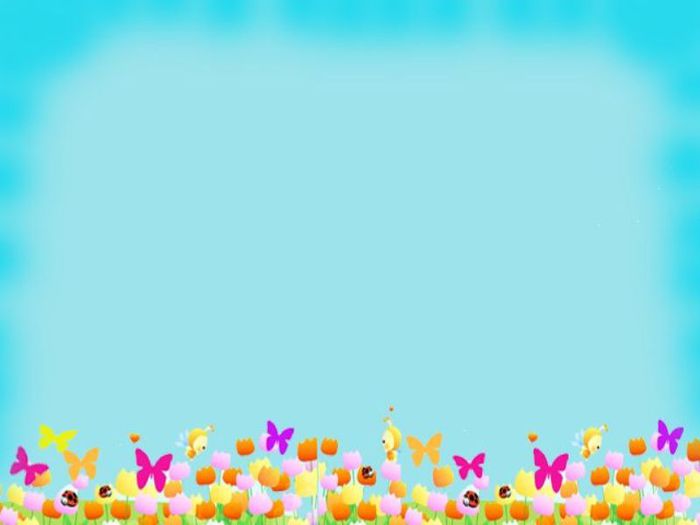 Техника бумагопластики
Аппликация ( плоская и объемная)
 Оригами
 Квилинг
 Торцевание
 Бумажное конструирование
(изделия на основе коробочек, конусов, цилиндров; изготовление различных макетов)
 Декупаж
 Папье-маше
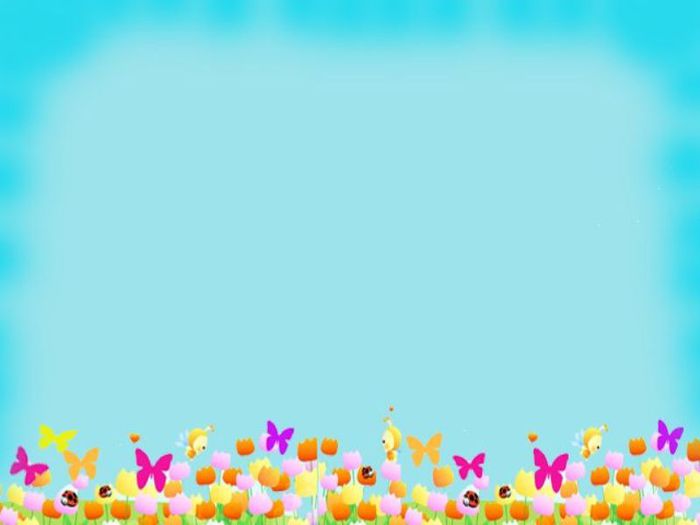 В технике бумагопластики используются различные инструменты – шилья, иглы, макетные ножи, скальпели, ножницы, кисти.
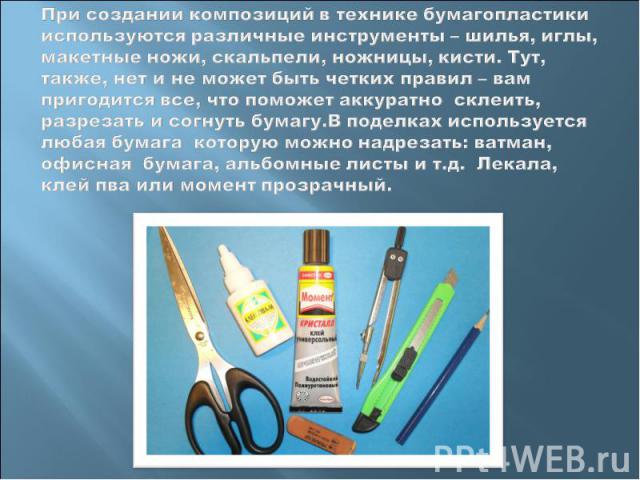 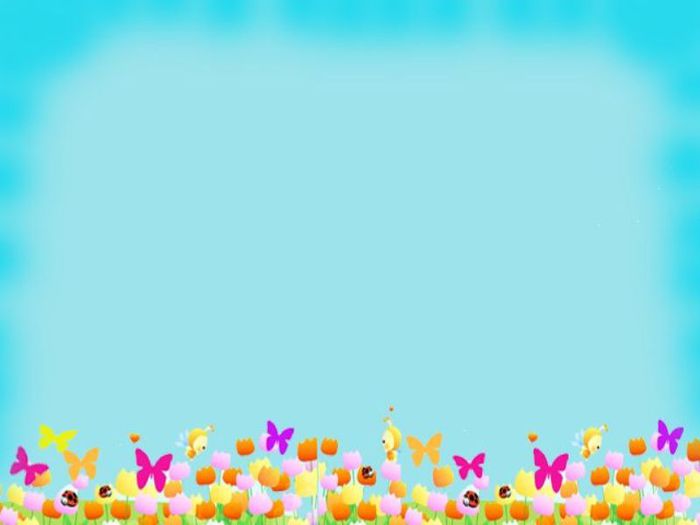 Используется любая бумага, которую можно надрезать. Лекала, клей ПВА или момент прозрачный. 
Бумага  вырезается, скручивается, складывается по прямым, круговым и кривым линиям.
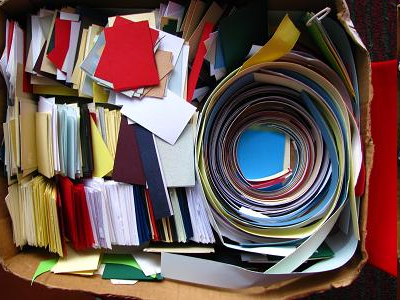 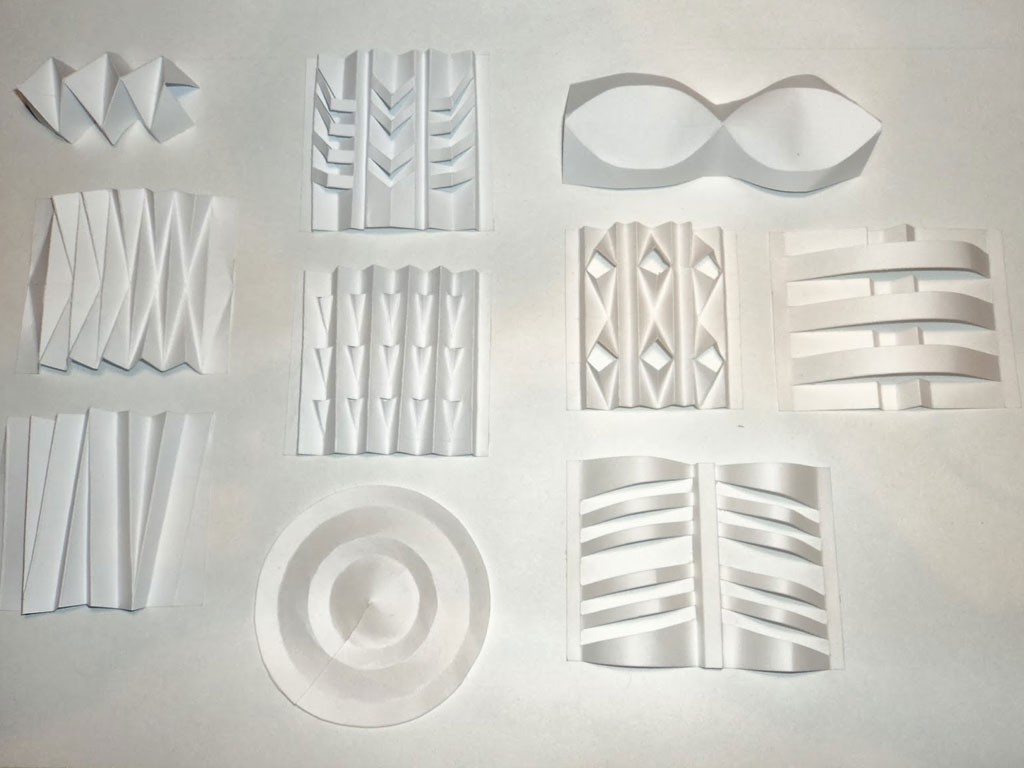 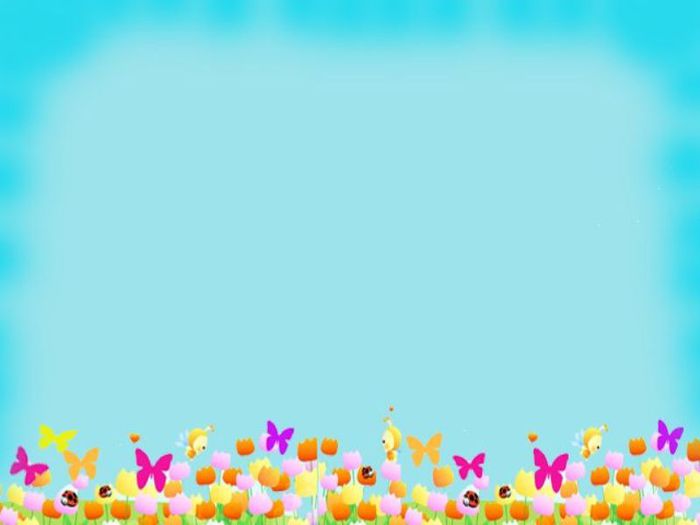 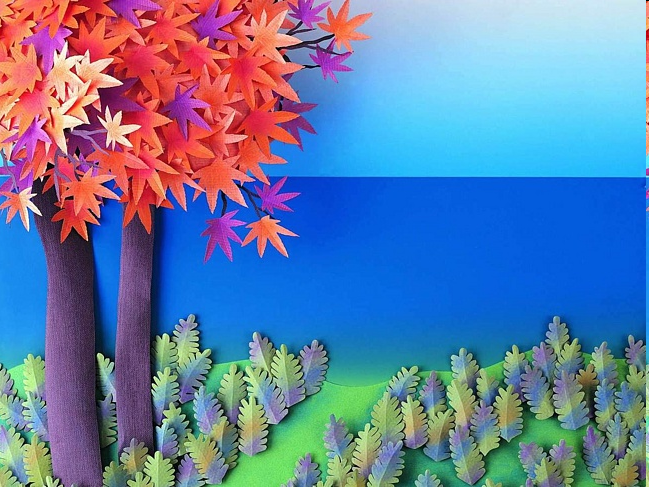 Аппликация 
(франц. аpplication – "прикладывание") 
– техника декоративного искусства, заключающаяся в вырезании фигур по контуру из какого-либо материала: разноцветной бумаги, картона, ткани, кожи и в прикреплении этих фигур к основе из другого материала, иного цвета и фактуры
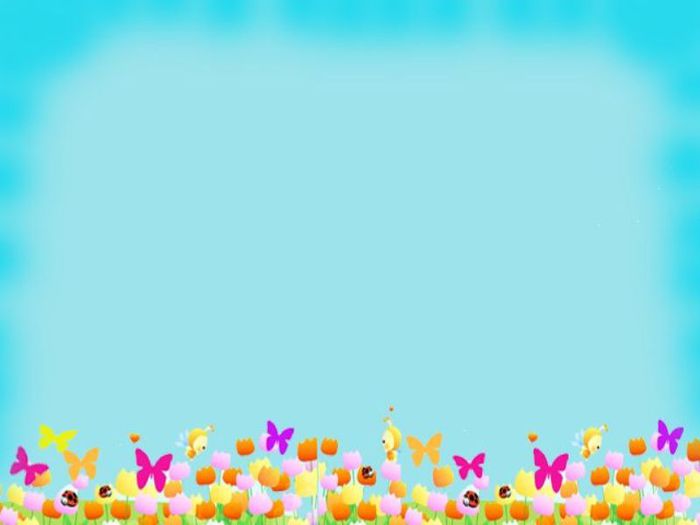 Разновидность аппликации в работе с цветной бумагой и клеем чаще называют коллажем.В том случае, если элементы фигур и фона в равной степени подвижны и монтируются на общую основу, — это инкрустация, мозаика.
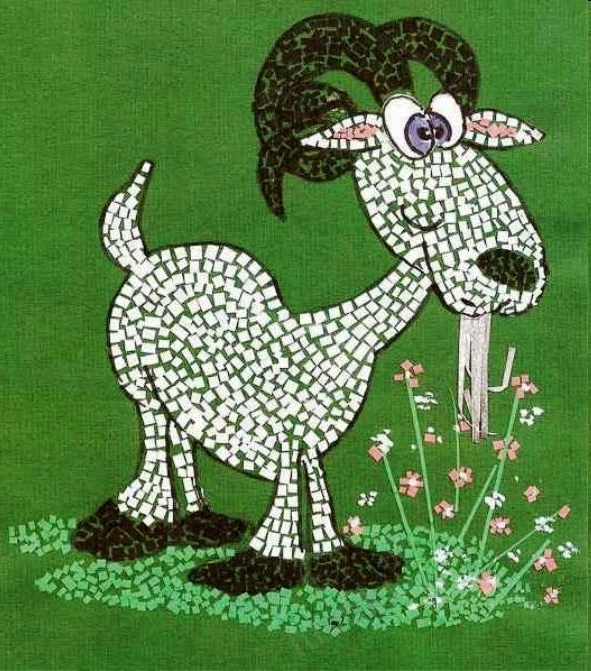 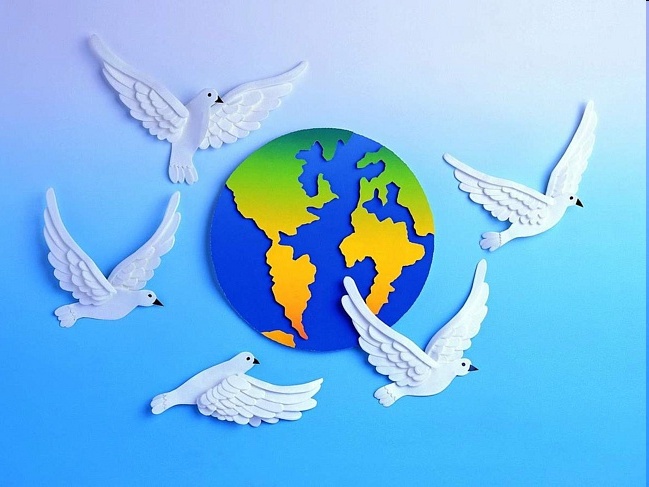 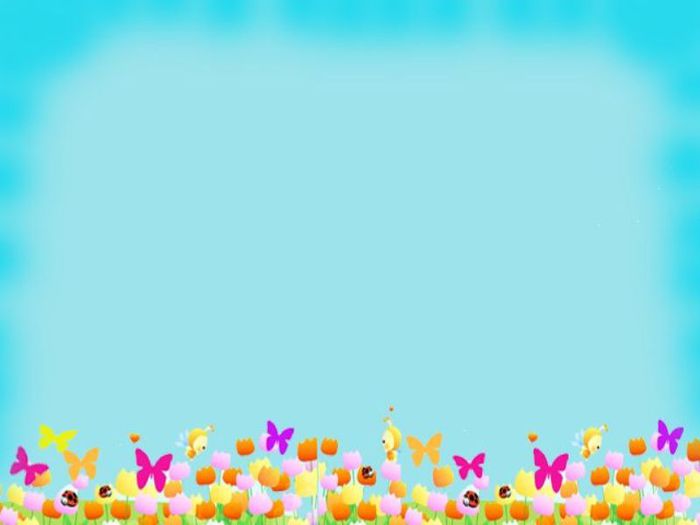 Конструирование из бумаги (бумажное моделирование: изделия на основе коробочек, конусов; изготовление различных макетов) –  это уникальная технология, интересная и взрослым и детям, она позволяет создавать красочные игрушки, которые вписываются не только в сюжет игры, но и в интерьер.
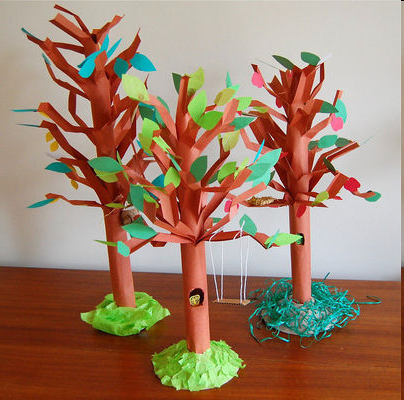 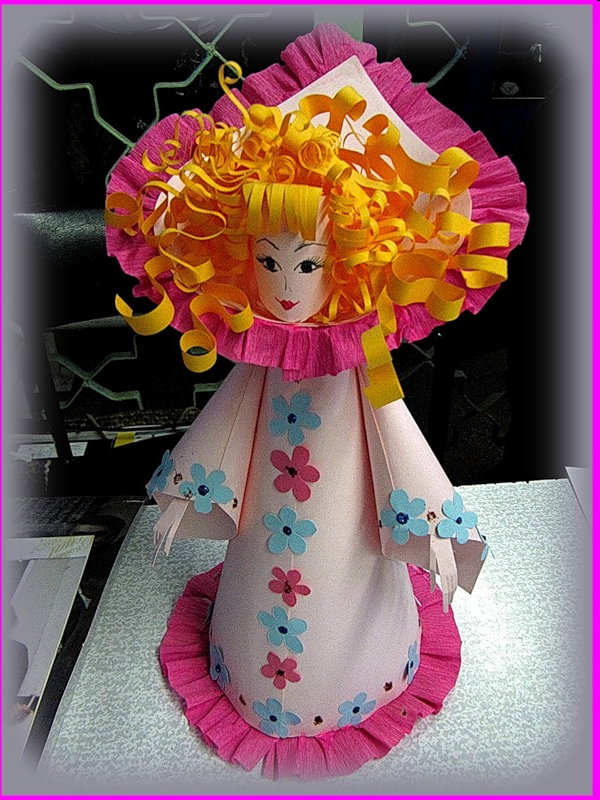 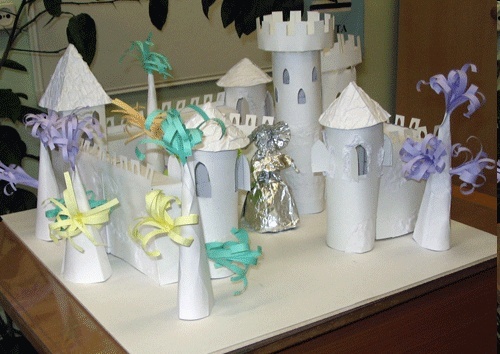 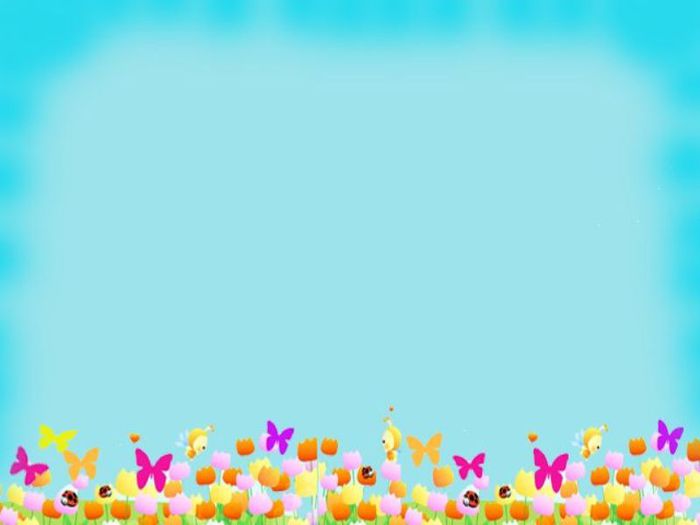 Оригами - японское искусство складывания из бумаги фигурок людей, животных, геометрических тел. Игровая технология, бумажный конструктор, способствующий формированию устойчивого интереса к учебной деятельности.
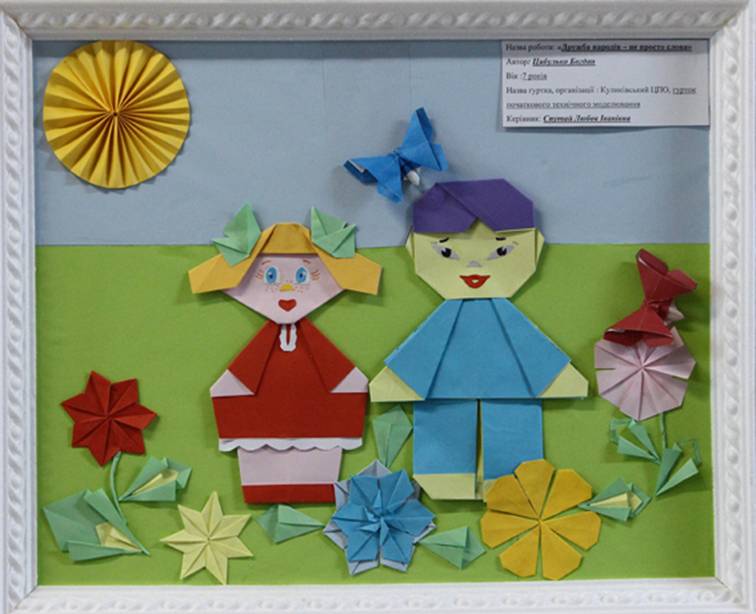 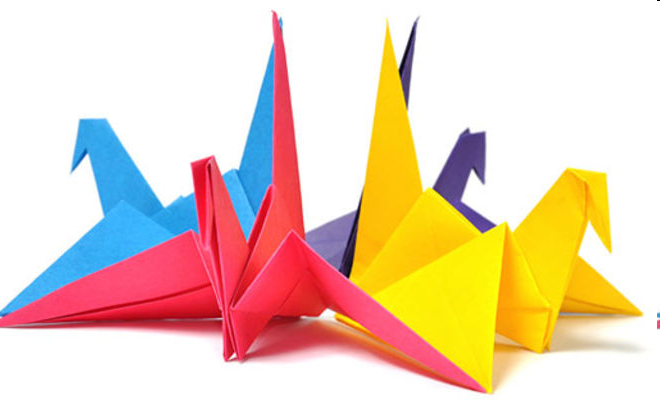 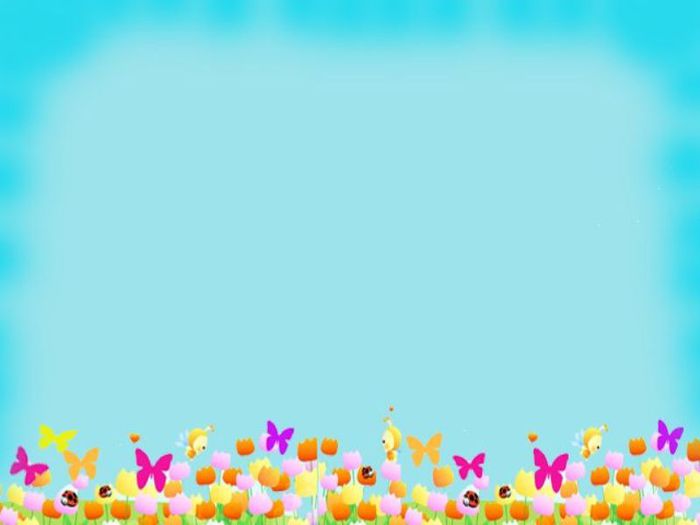 Модульное оригами. Поделки модульного оригами выполняются из нескольких частей- модулей. Легкое движение рук и модули превращаются в зверей, птиц, корабли и даже рыцарские замки.
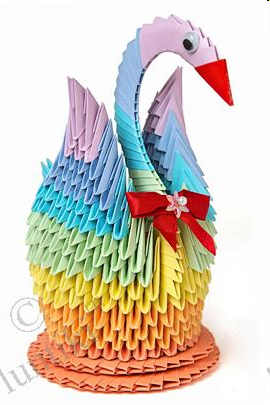 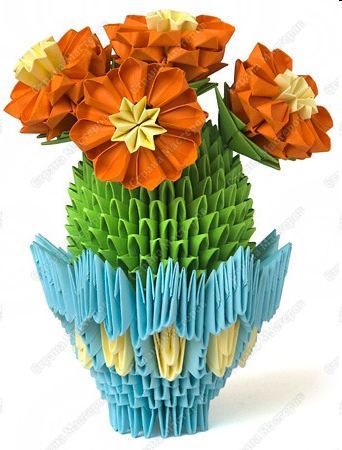 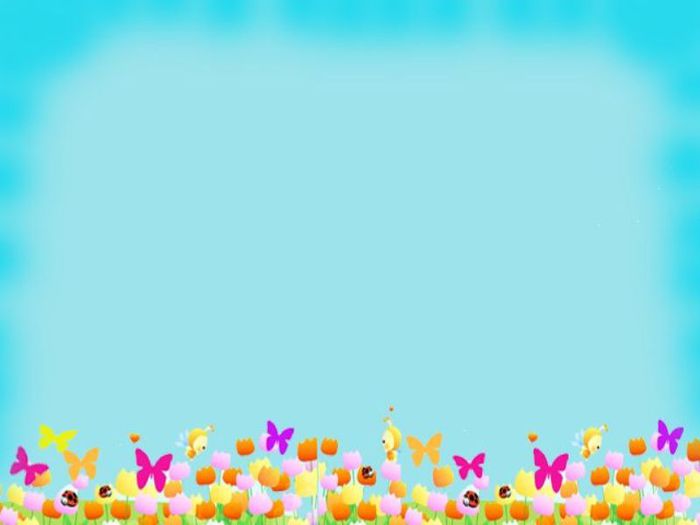 Квиллинг (бумагокручение) – искусство скручивать длинные и узкие полоски бумаги в спиральки, видоизменять их форму и составлять из полученных деталей объемные или плоские композиции.
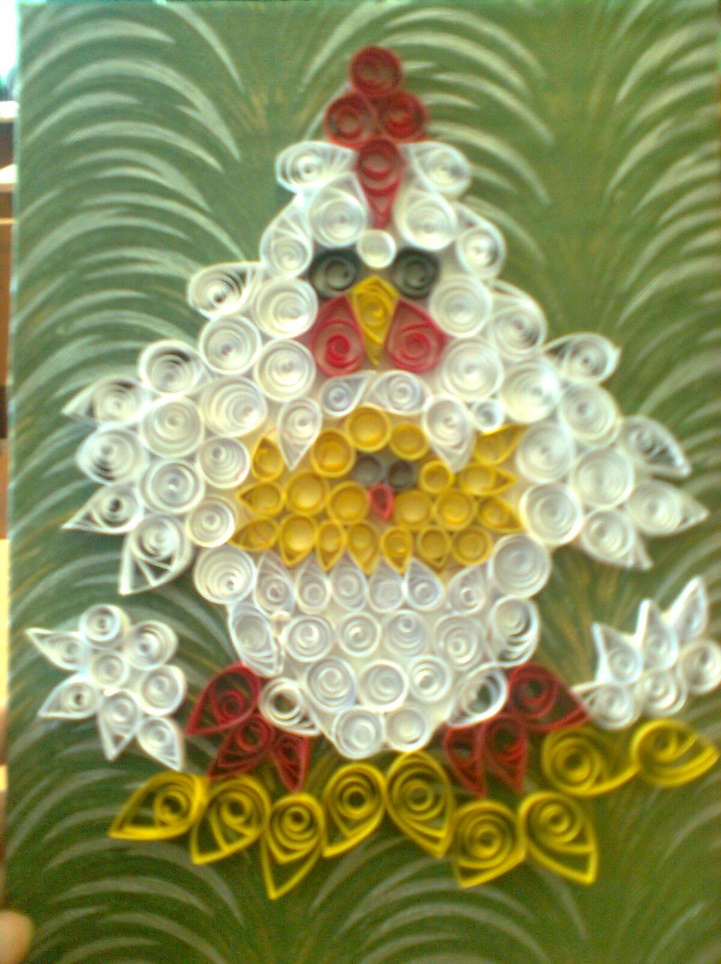 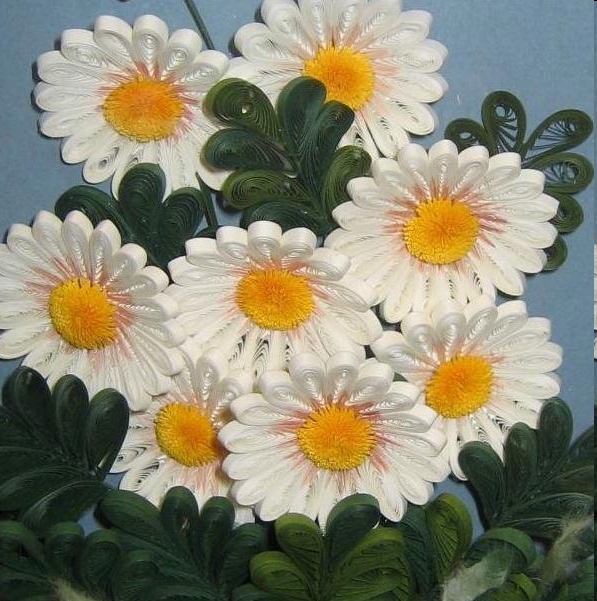 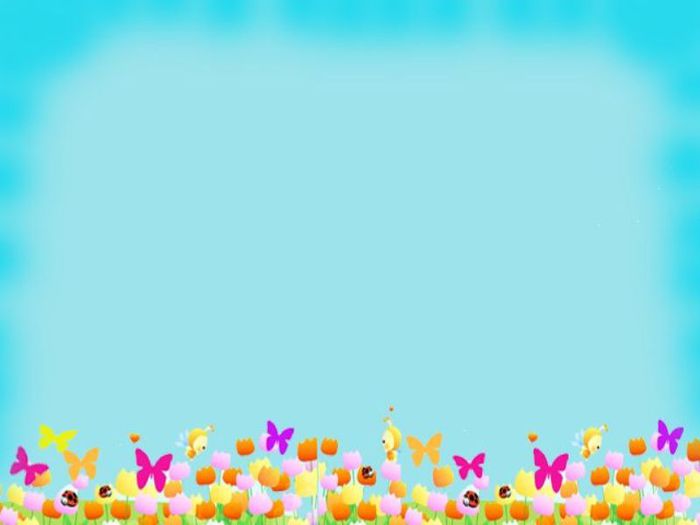 Торцевание –  это своеобразный вид аппликации из бумаги (можно отнести к виду квилинга). В основе торцевания лежит принцип вырезания квадратиков из гофрированной бумаги нужного цвета и размера, в зависимости от выполняемого изделия. Вырезанные квадратики с помощью клея и зубочистки закрепляются на поверхности формы.
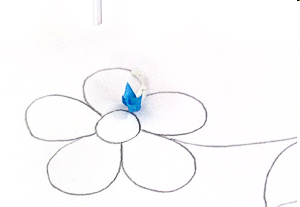 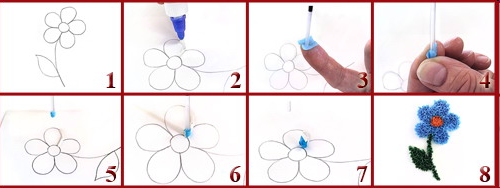 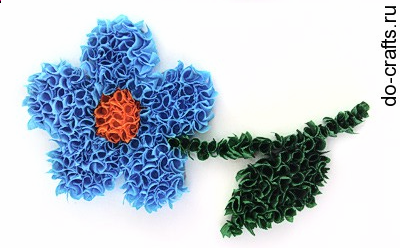 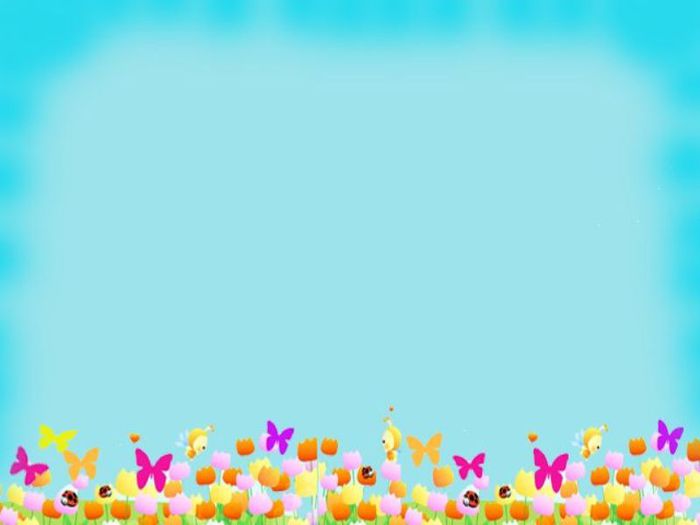 Торцеванием можно выполнить всевозможные панно, декоративные открытки, сюжетные композиции
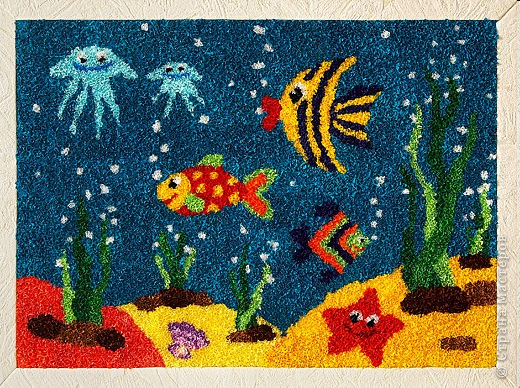 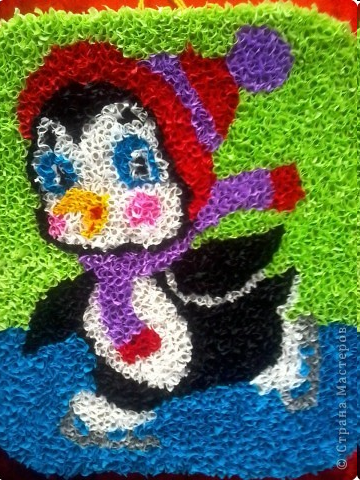 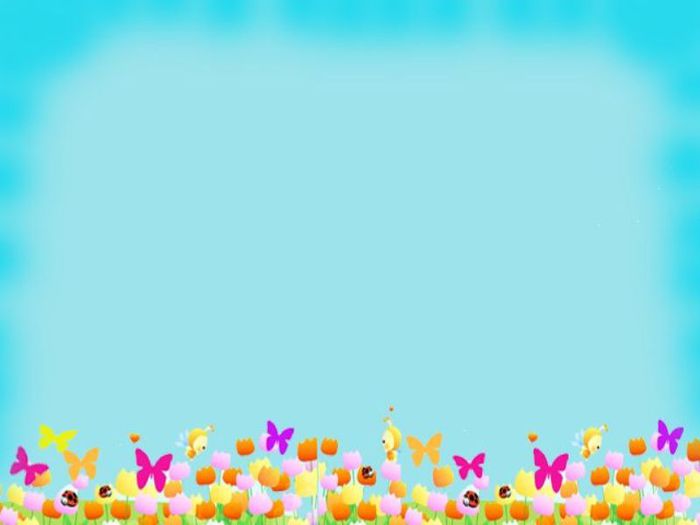 Декупаж - очень популярная современная техника декорирования различных предметов: от небольших тарелочек и вазочек до вместительных комодов и шкафов
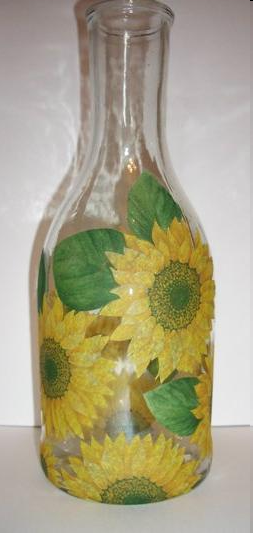 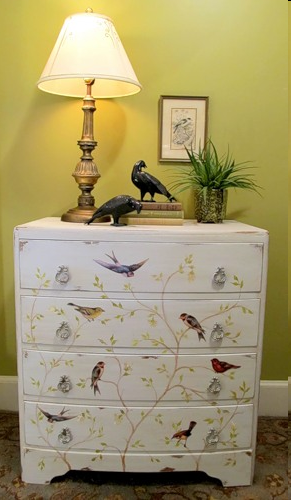 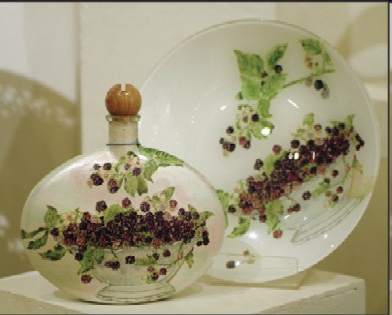 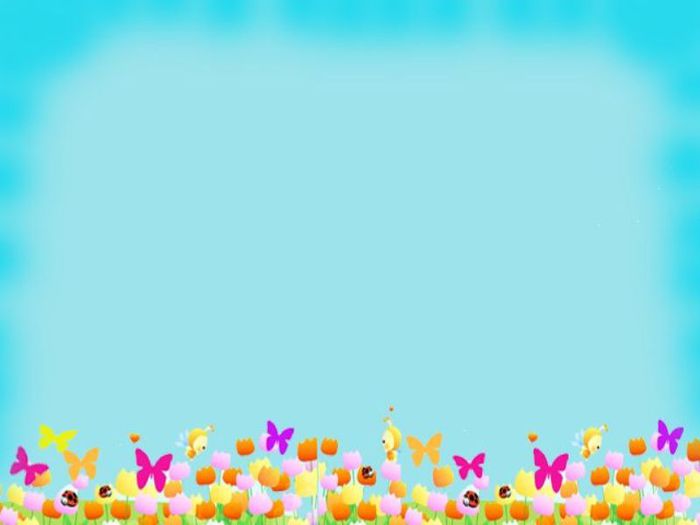 Техника декупажа: тонкий слой бумаги с декоративным рисунком наклеивается на поверхность декорируемого предмета, создавая при этом иллюзию ручной росписи.
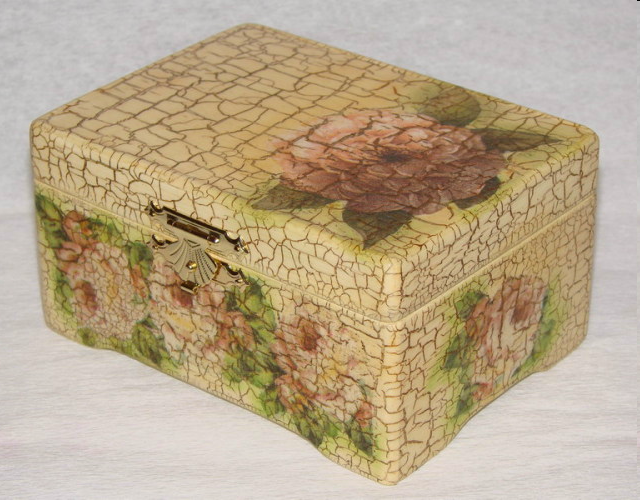 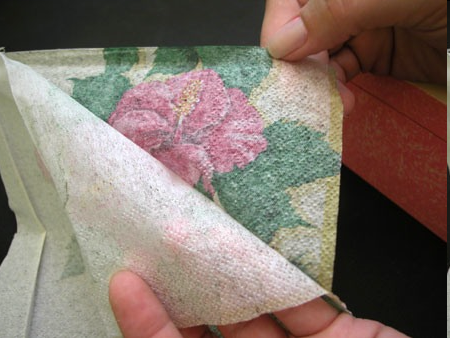 Декоративные узоры выпускаются на специальных салфетках для декупажа.
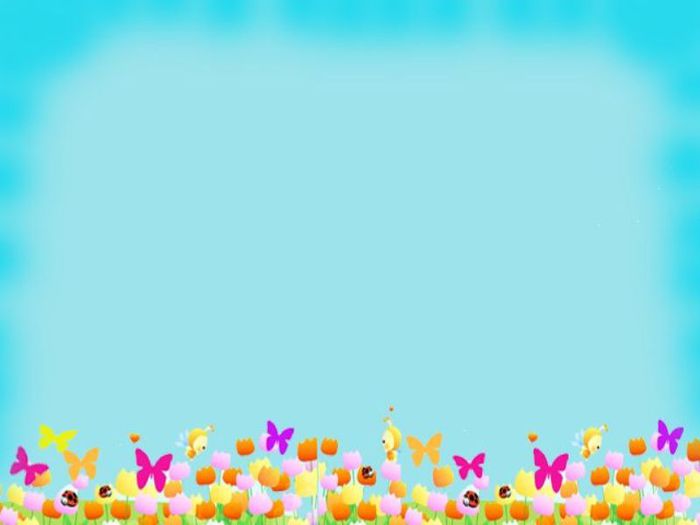 Кроме того, узор для декупажа можно вырезать и из обычной бумажной салфетки, из журнала, открытки, этикетки или даже из оберточной бумаги.
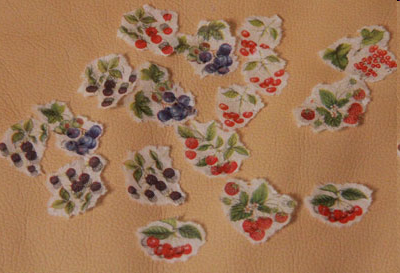 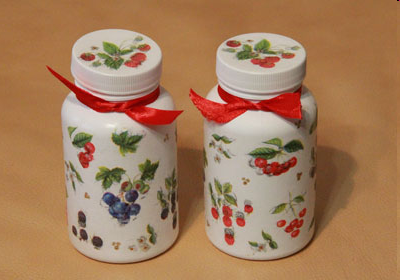 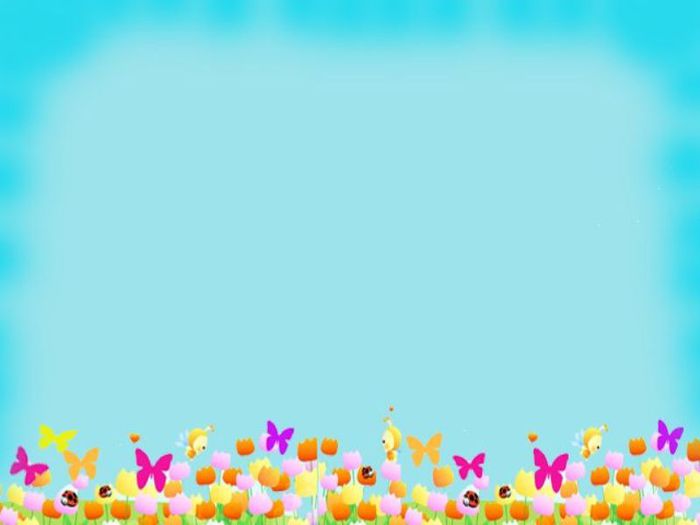 Папье-маше -  по-французски значит "жеванная бумага". Вся премудрость техники папье-маше заключается в оклеивании какой-нибудь формы кусочками мягкой бумаги в несколько слоев.
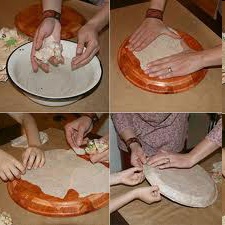 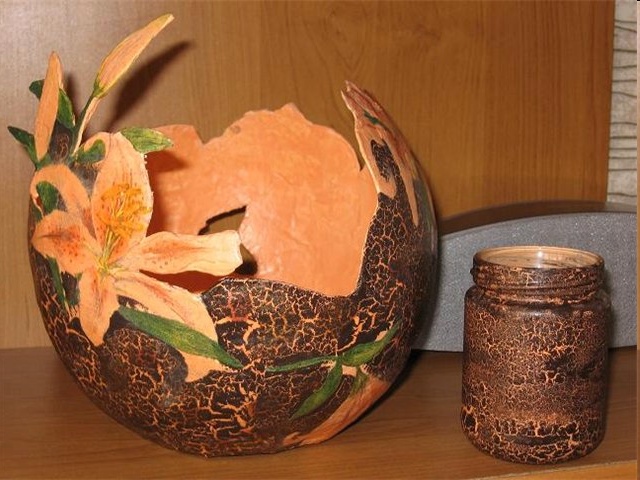 А в результате можно создать такие замечательные произведения, что вы не пожалеете потраченного времени.
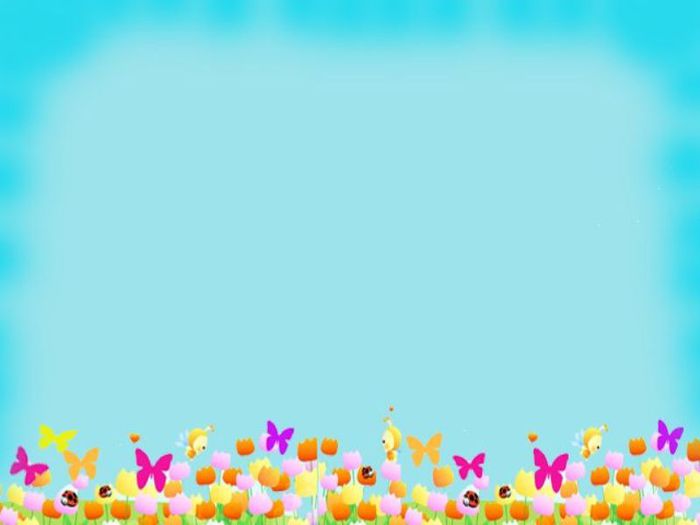 Рекомендуемая литература
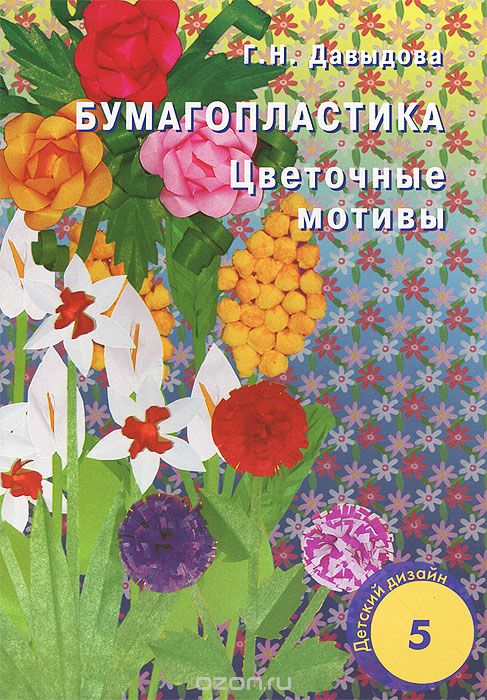 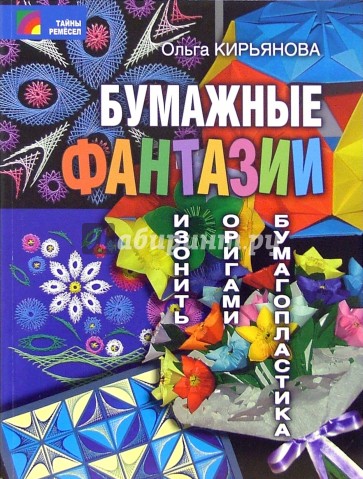 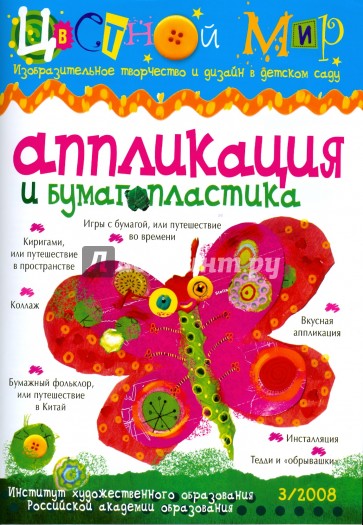 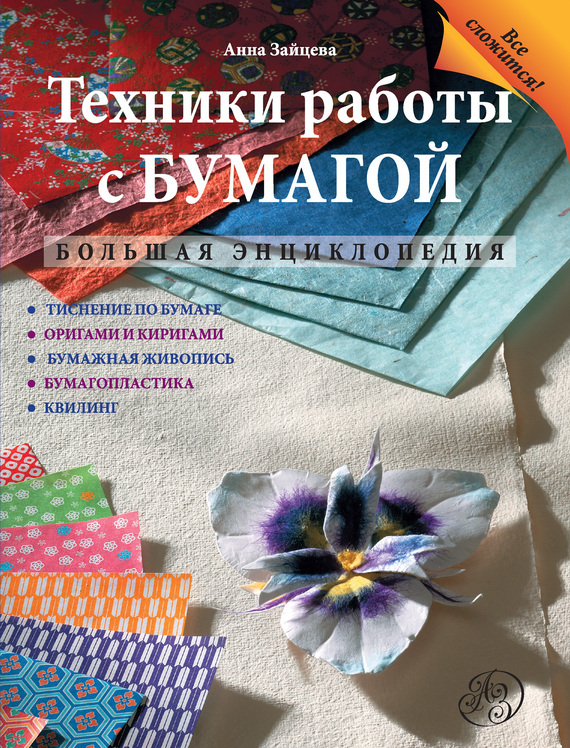 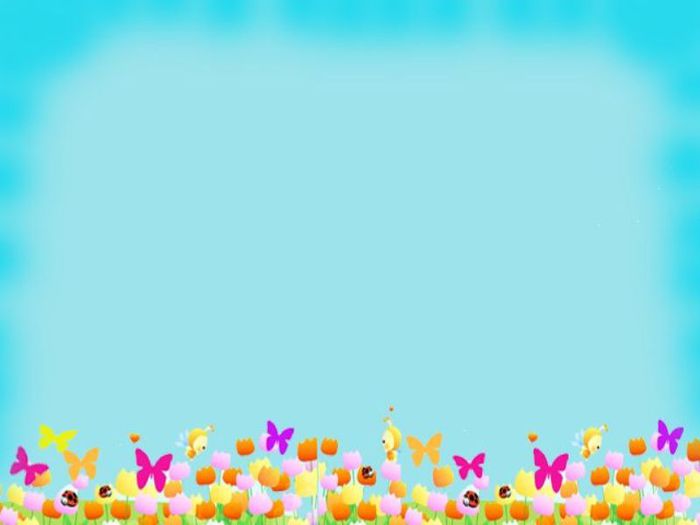 - Агапова И.А., Давыдова М.А. 100 лучших оригами для детей. - М.: ООО ИКТЦ «Лада», 2010. - Давыдова А.Н. Бумагопластика цветочные мотивы     
Издательство:Скрипторий 2007г.
- О. Кирьянова Бумажные фантазии Издательство: "Проф-Издат" (2006)
- А. Зайцева Техники работы с бумагой. Большая энциклопедия. Издательство: Эксмо 2010г.
- Кузнецова Е.М. Художественное моделирование и конструирование: программа, практические занятия с детьми 5-6 лет. - Волгоград: Учитель, 2011.
- Данилина Т. А., Зедгенидзе В. Я., Степина Н. М. В мире детских эмоций: Пособие для практических работников ДОУ. - М.: Айрис-пресс, 2004. - 160с.
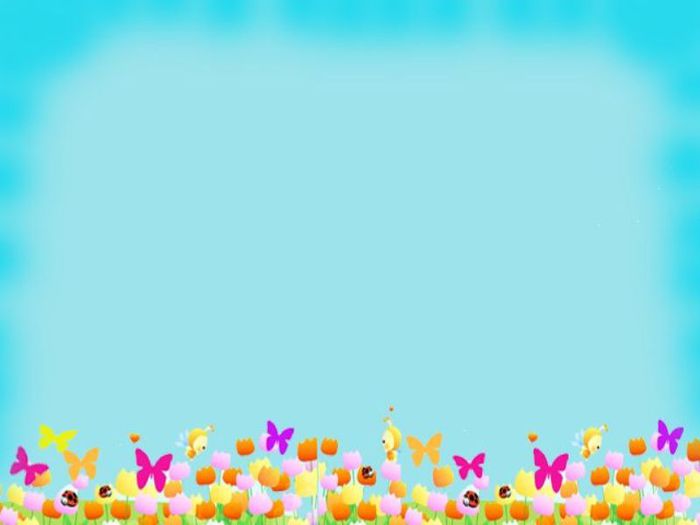 «Яблоня в цвету»
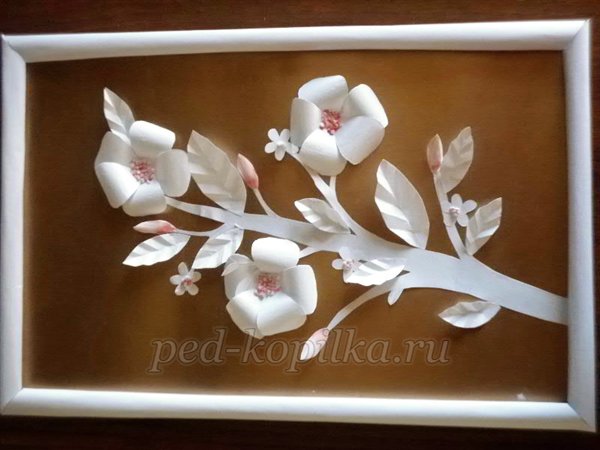 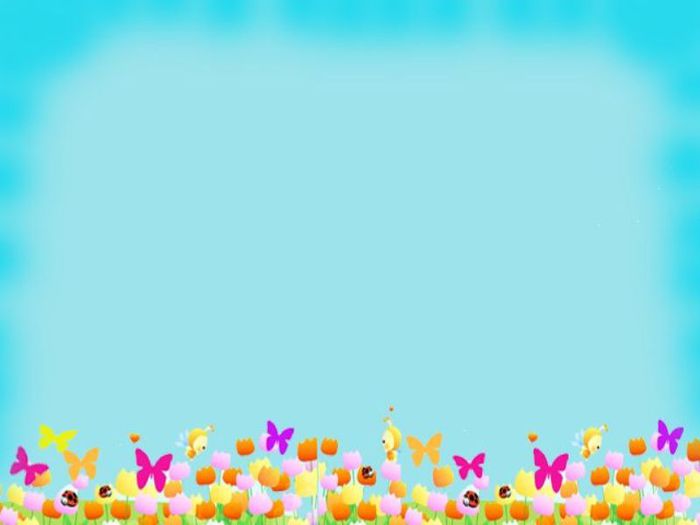 Обводим лепесток цветка, складываем полоску белой бумаги «гармошкой», вырезаем по контуру.
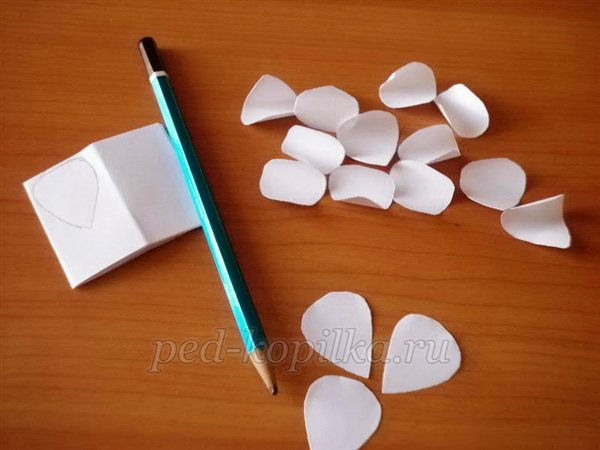 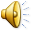 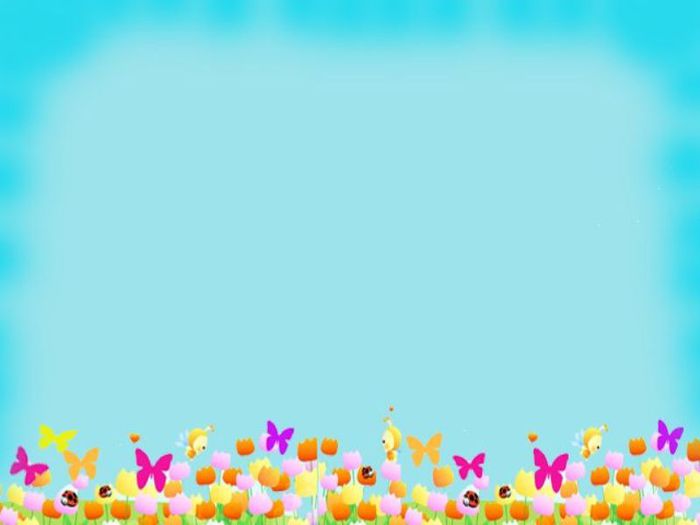 С помощью ножниц закручиваем края лепестков для того, чтобы придать им объём.
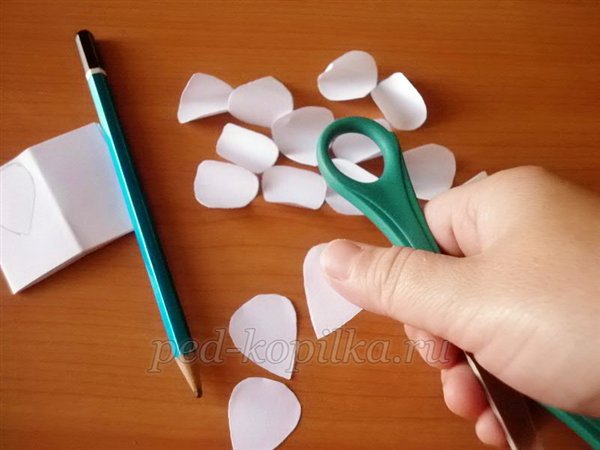 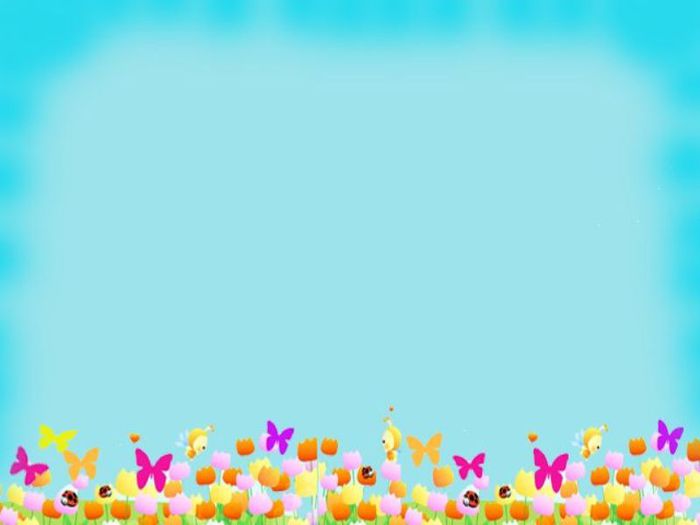 Готовые лепестки склеиваем у основания, формируя цветы яблони. На один цветок нужно 5 таких лепестков.
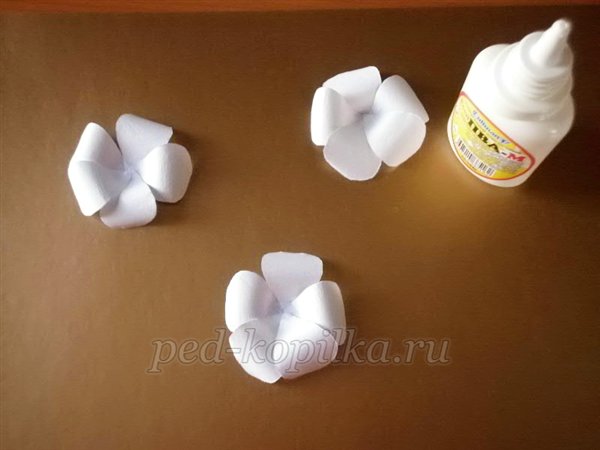 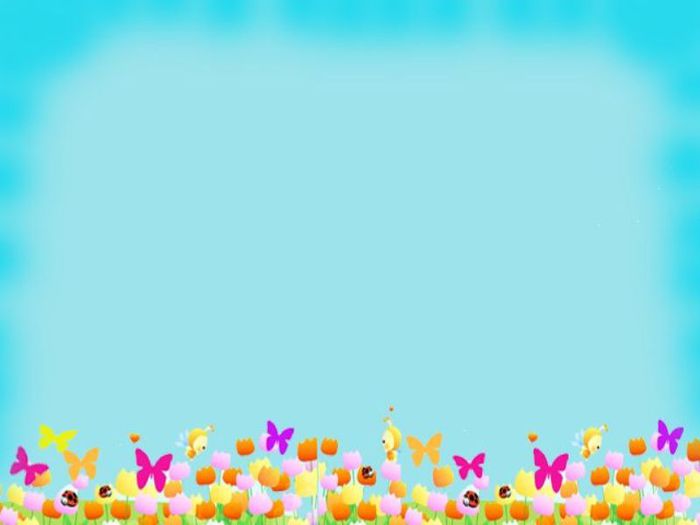 Ствол яблони наклеиваем на основу и приклеиваем к нему готовые цветы.
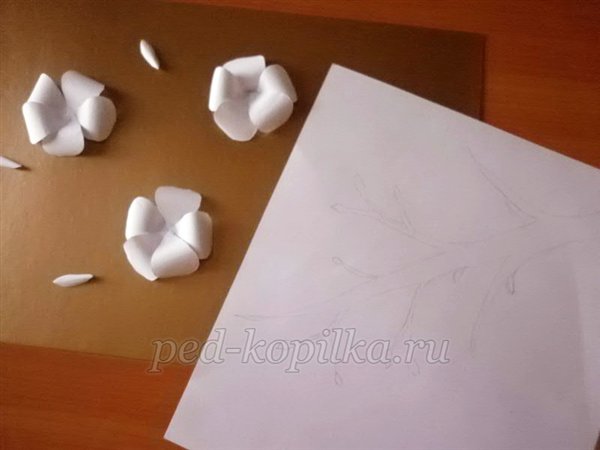 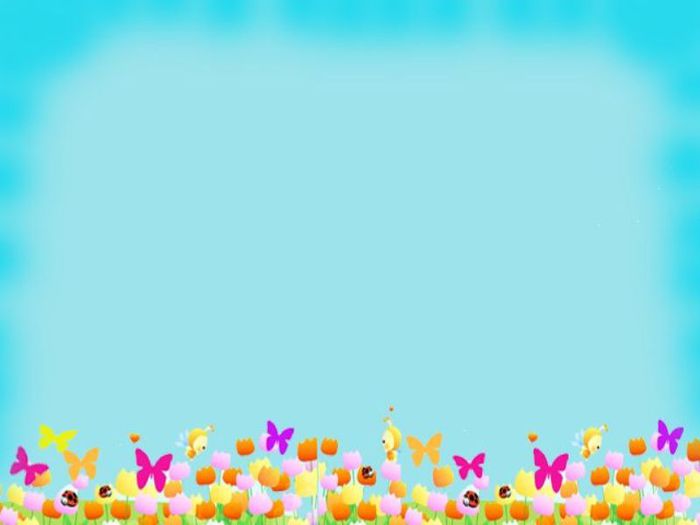 Вырезаем из бумаги маленькие лепесточки – это будут нераскрывшиеся бутоны цветов. С помощью ножниц придаем выпуклость и приклеиваем на кончики веток.
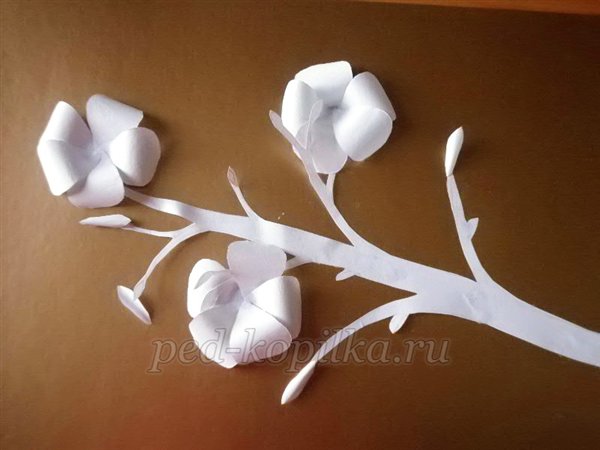 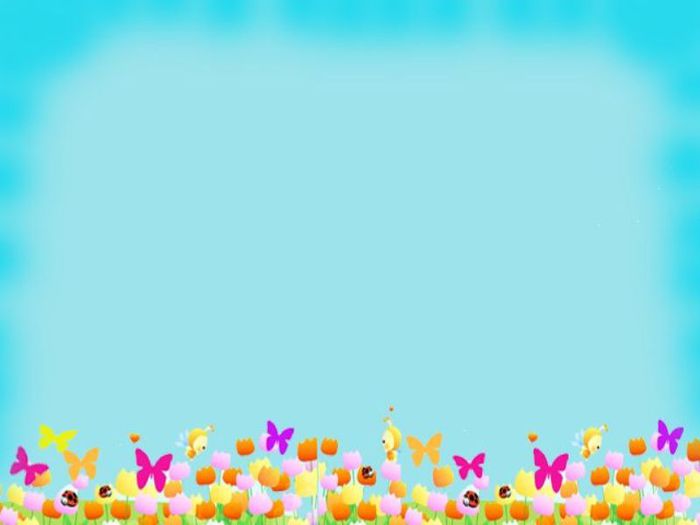 Для того чтобы сделать листочки яблони, нужно  вырезать их из бумаги, сложенной «гармошкой».
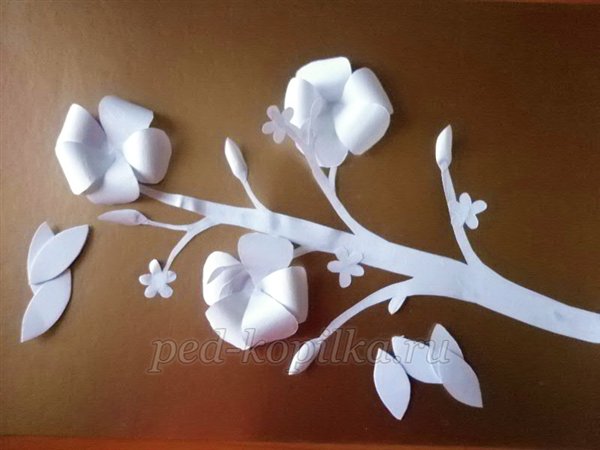 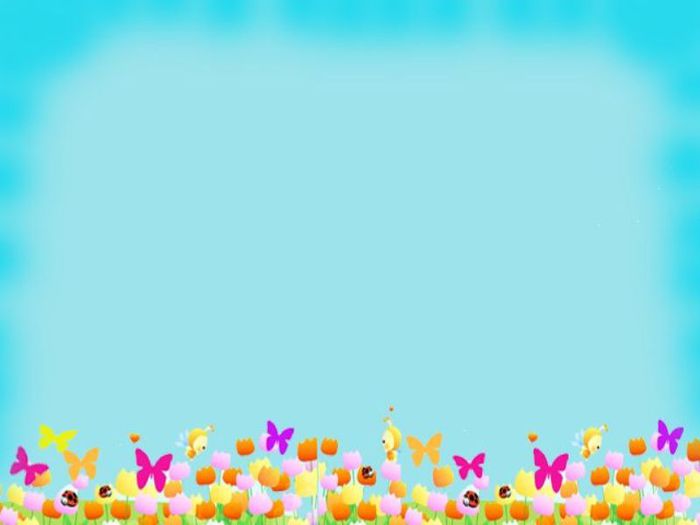 Готовый листок складываем пополам.
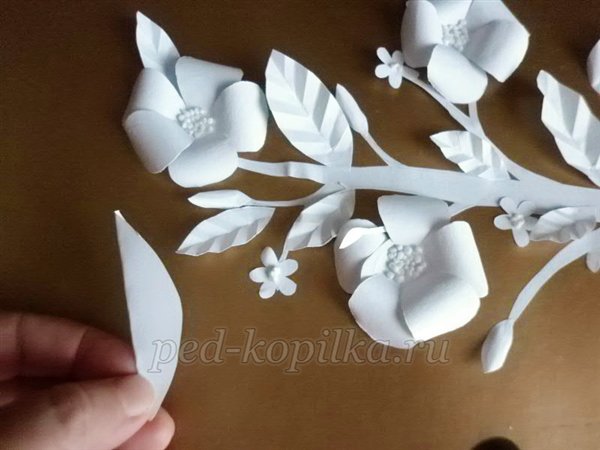 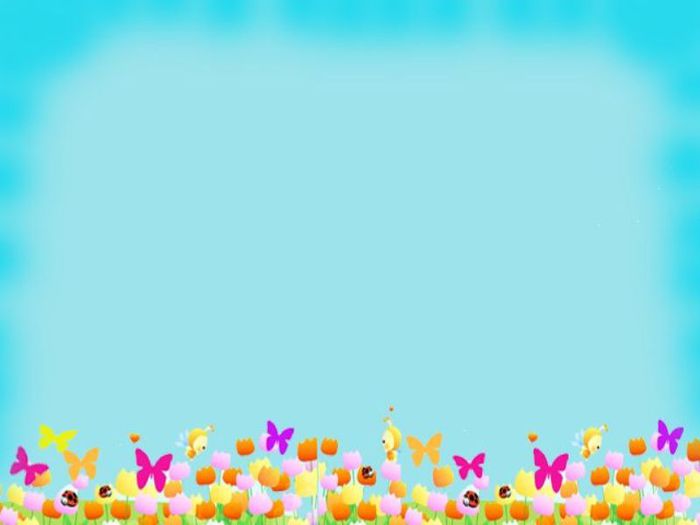 Чтобы передать рельефность листочка, его прожилки, нужно готовую половинку листочка сложить «гармошкой» по диагонали. Готовые листочки приклеиваем к нашей ветке.
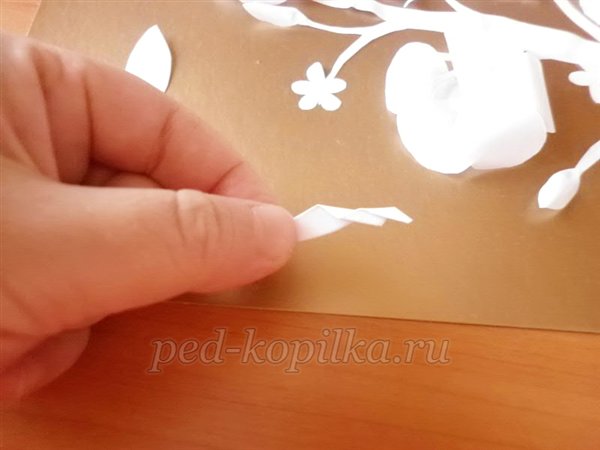 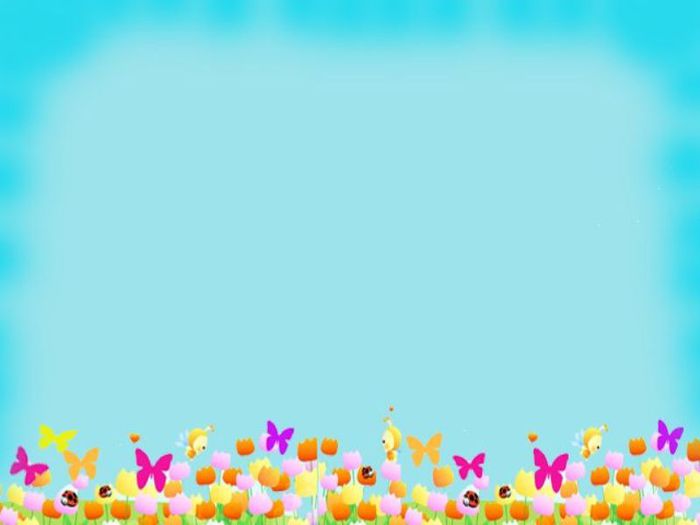 Наносим клей в середину цветка, кладем раскрошенные горошинки от пенопласта в середину цветка и слегка придавливаем.
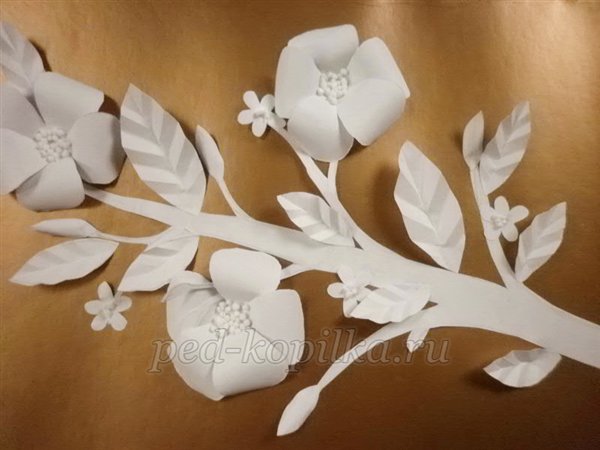 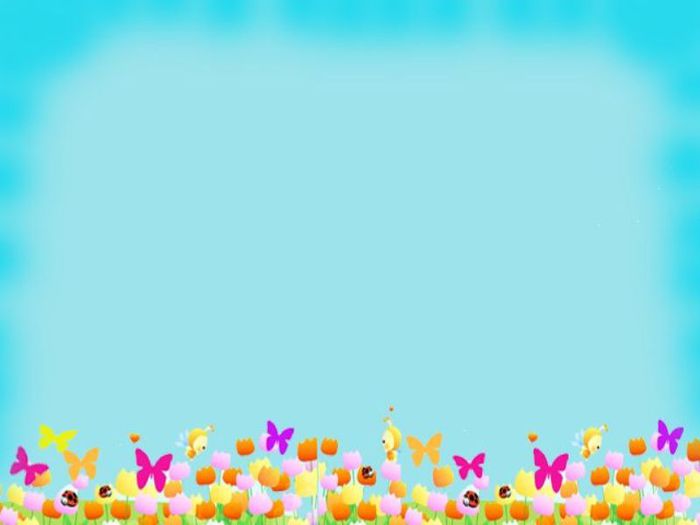 Бутоны и серединку цветов можно раскрасить розовой краской.
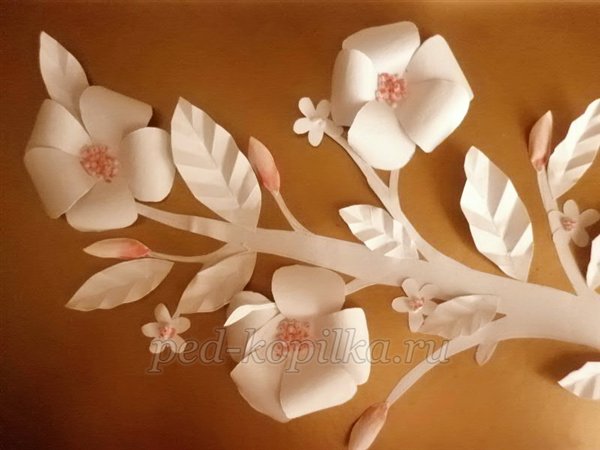 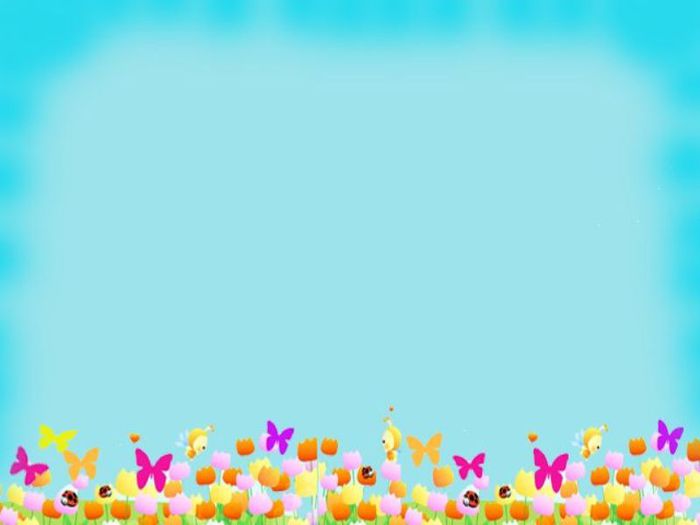 Любая картина заслуживает красиво оформленную рамку! Ее можно можно сделать из бумаги. Скатываем с помощью карандаша и клея 4 бумажных трубочки – 2 длинных, 2 коротких.
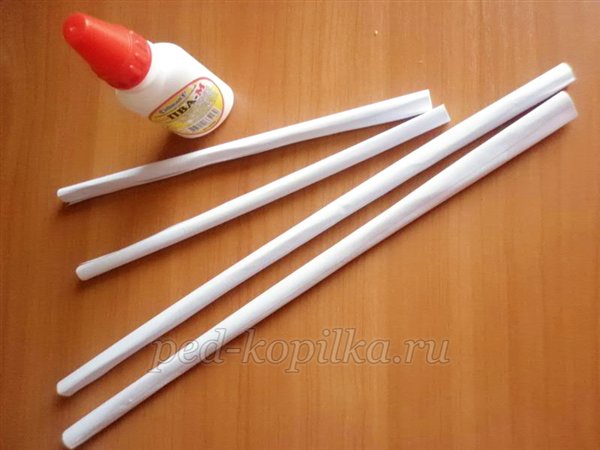 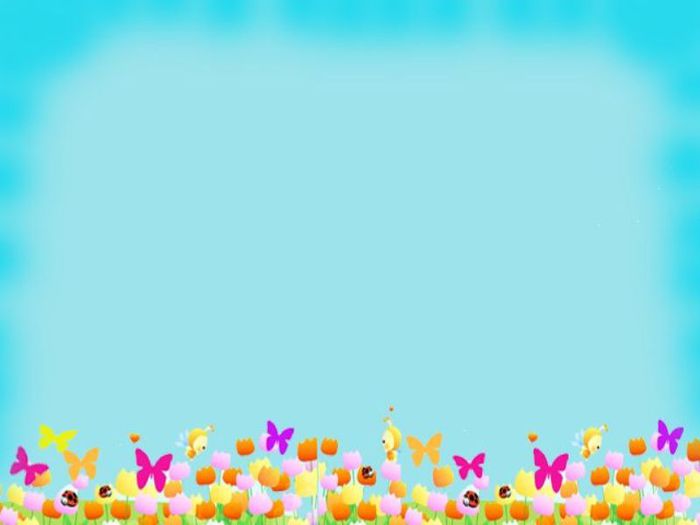 Концы готовых трубочек срезаем наискосок так, чтобы их можно было состыковать друг с другом в уголках картины.
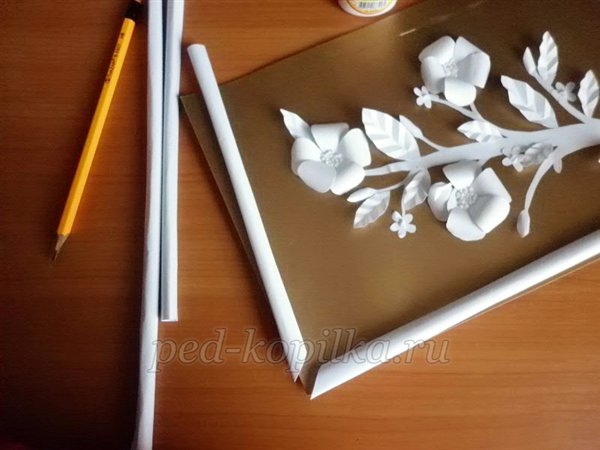 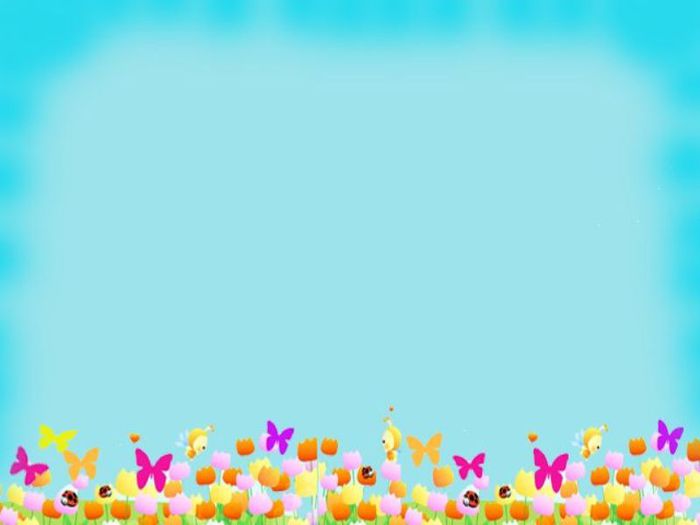 В такой рамке ветка яблони выглядит почти как настоящая!
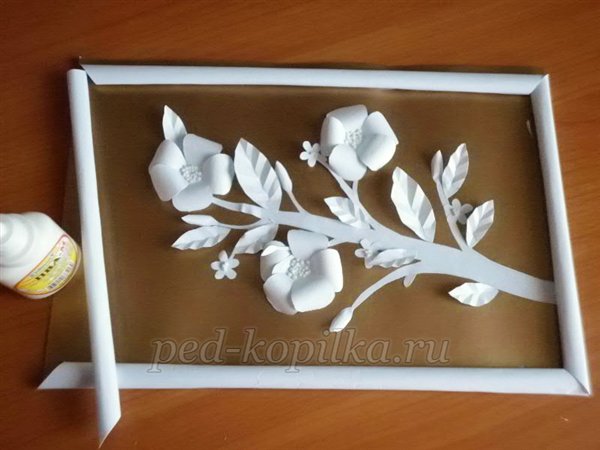 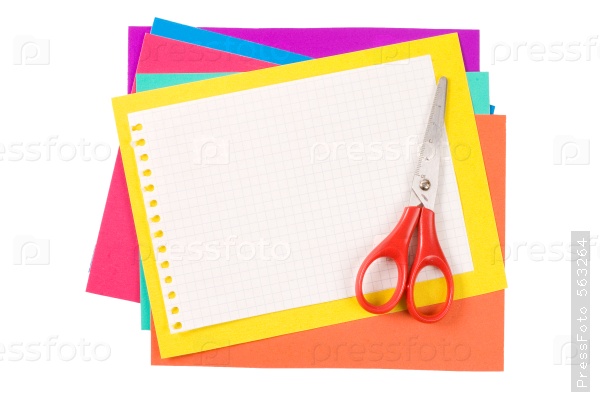 Спасибо за внимание!